«Запреты в жизни ребенка: ставим границы».
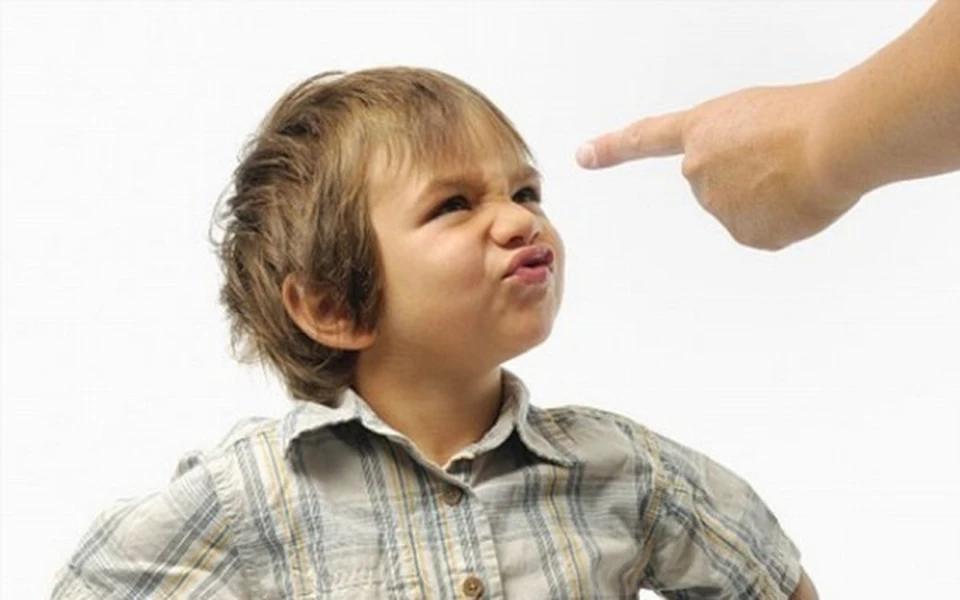 Цель: узнать, как правильно ставить границы детям; как справиться с негативной реакцией ребенка на запрет.
Запрет – это метод организации жизнедеятельности детей, состоящий в строгом неразрешении каких-либо общественно вредных действий.
Основы духовной культуры (энциклопедический словарь педагога В. C. Безруковой).
«Не дёргай кошку за хвост!»
«Кошка – такое же живое существо, как и ты, её надо любить! Ты можешь её погладить, если хочешь».
2. «Не кричи!»
«Не нужно повышать голос, ты мешаешь другим. Давай спокойно с тобой обсудим вопрос».
Виды реакций на запрет:
Рекомендации
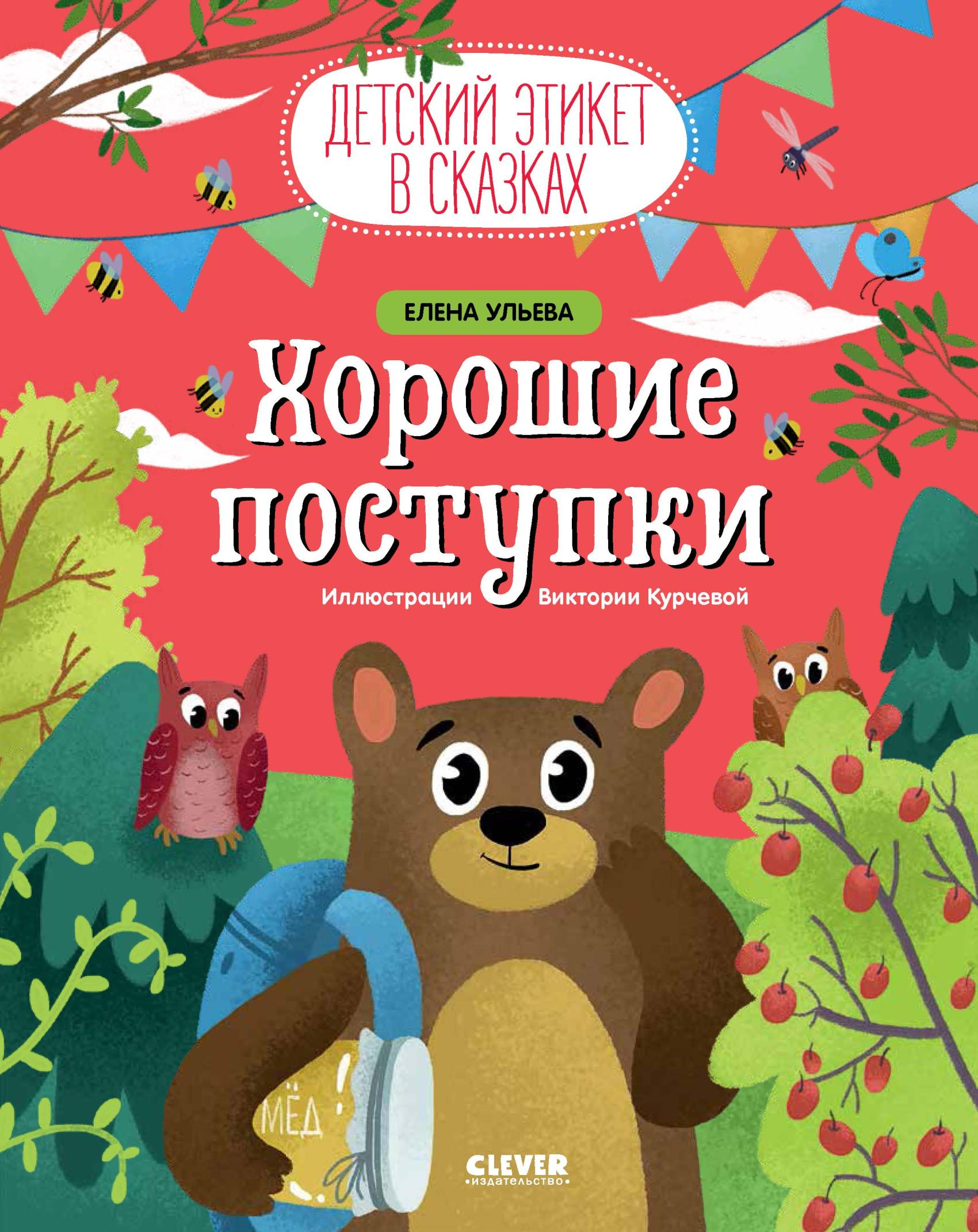 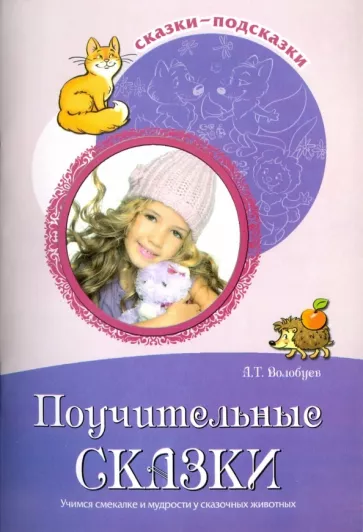 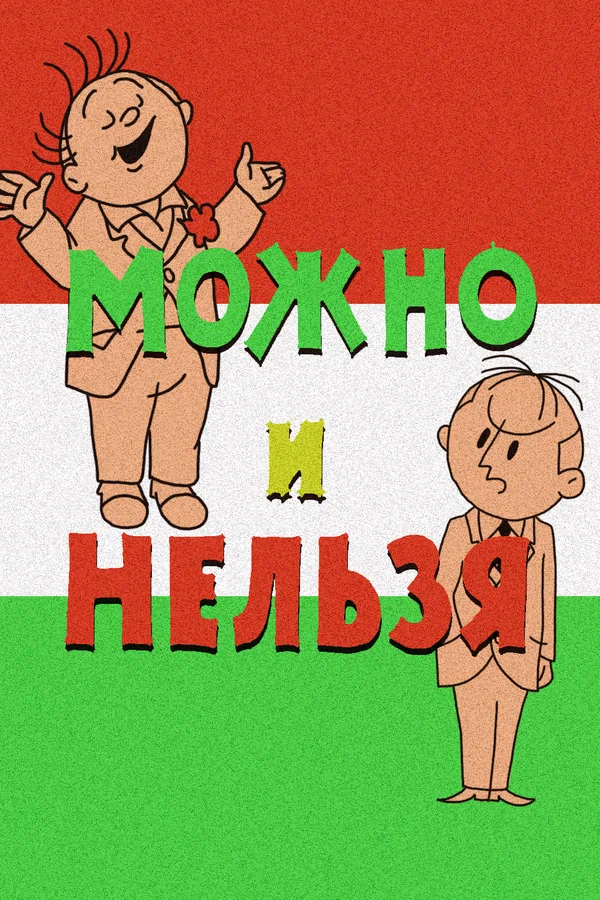 Вебинар известного психолога и педагога Людмилы Петрановской «Границы: что это такое и как научиться ставить их детям».
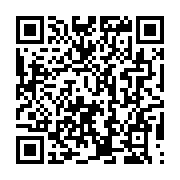 Комментарий
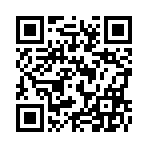